Посмотрите, папы, мамы как мы в садике живем!
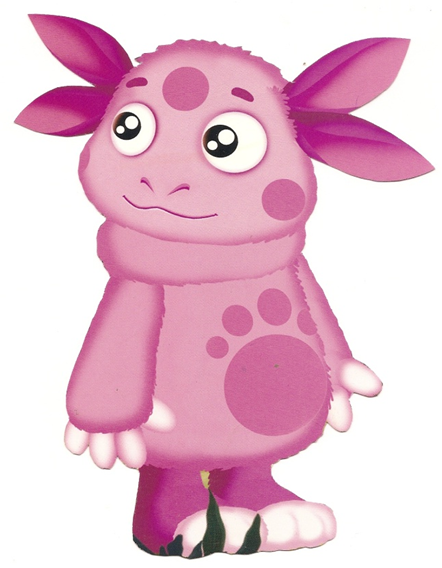 В детском садике ребята замечательно живут и играют и танцуют, занимаются, поют!
Всех излечит, исцелит, добрый доктор Айболит!
Что же делать, как же быть?Надо Машеньку лечить!
Наша Маша ела кашу и одежку замарала!
Мы одежку постираем, нашей Маше помогаем!
Я обед съедаю сам. Открываю рот – и ам!
Вот несет мне ложка супчик из горошка!
Баю, баю - ляжем спать, баю, баю - на кровать!
По дорожке мы шагаем, наши ножки разминаем!
Раз, два, три, четыре, пять, будем мы сейчас играть!
Стоит в поле теремок!
Спасибо за внимание!